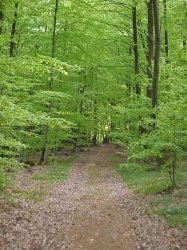 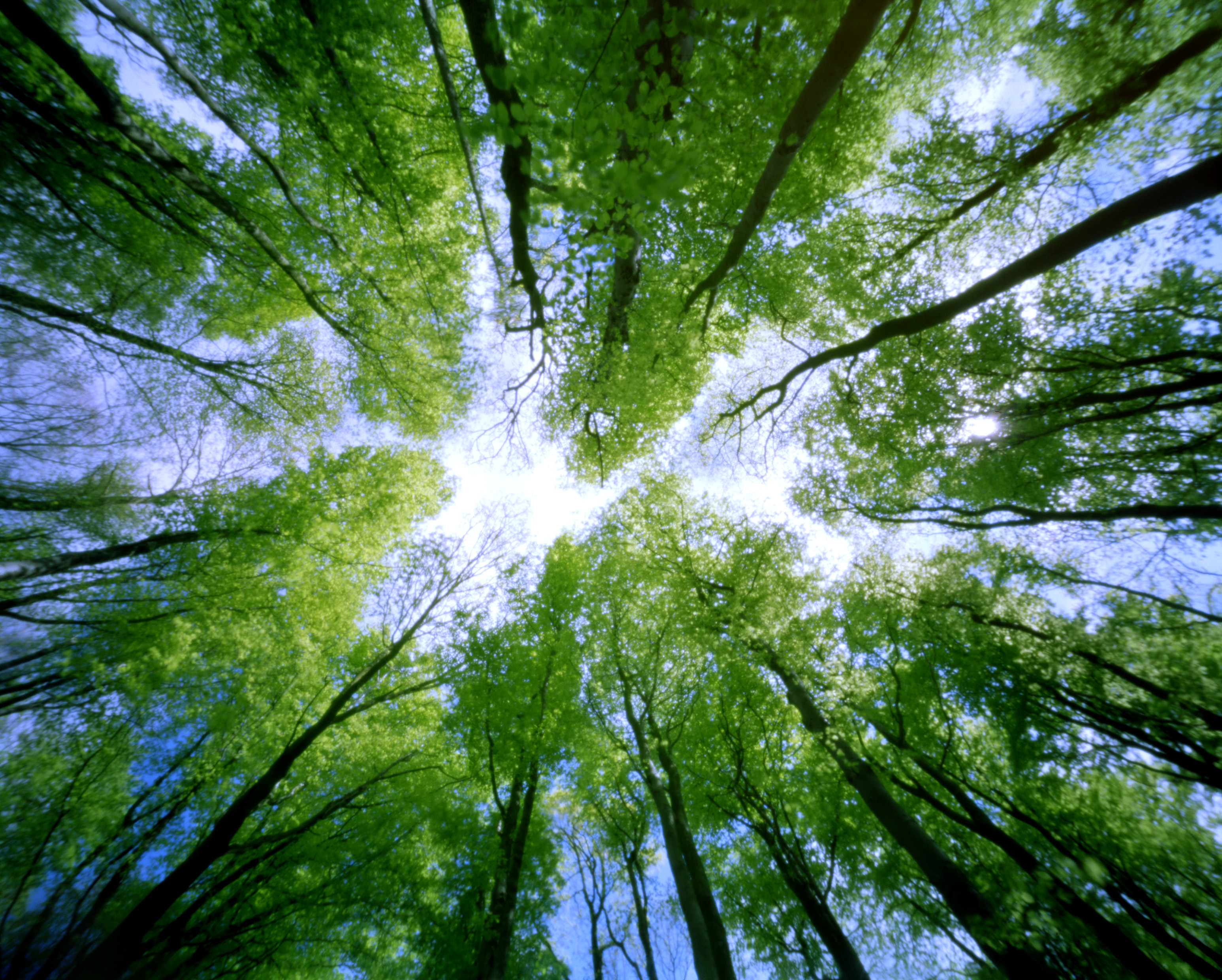 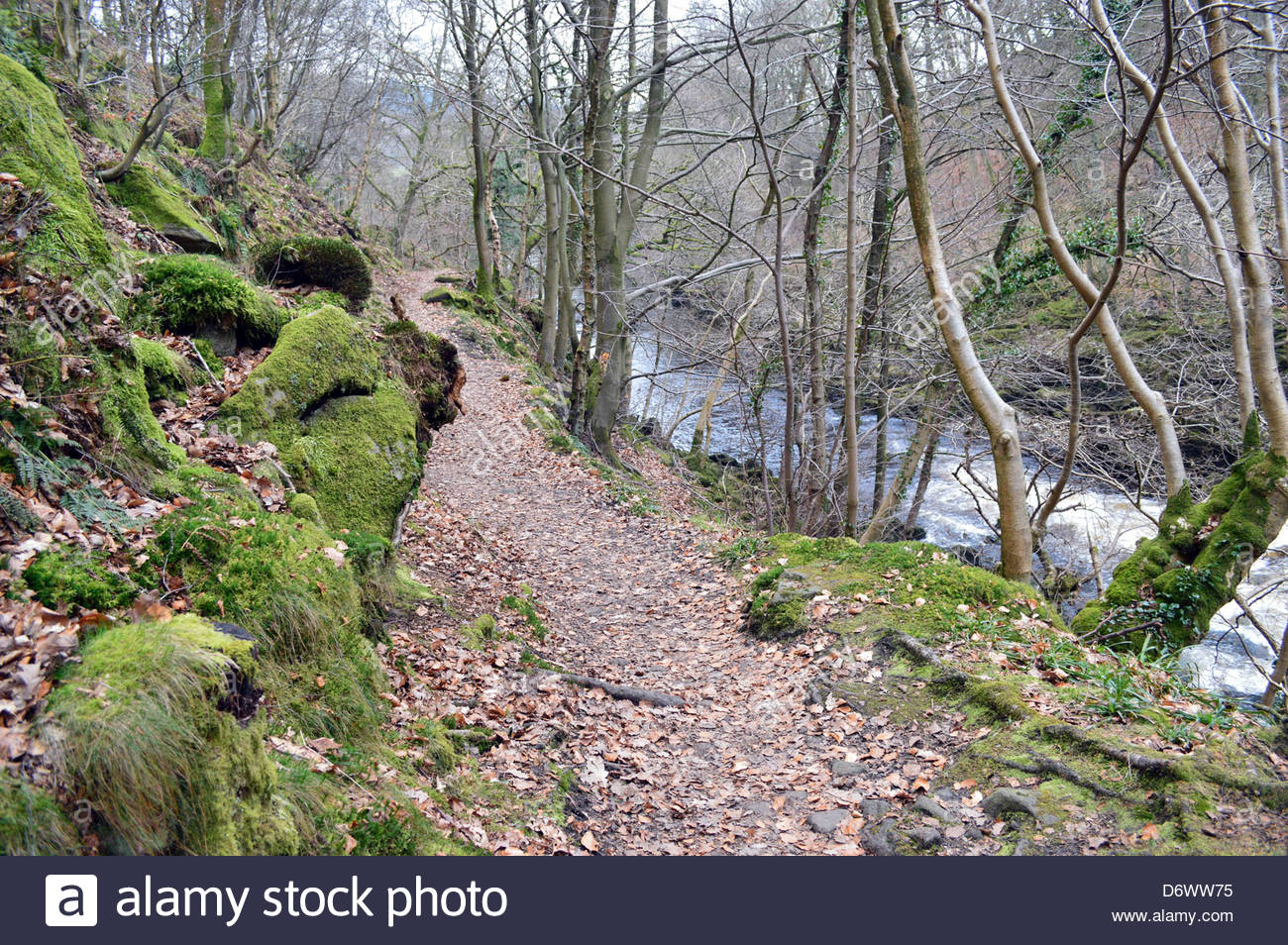 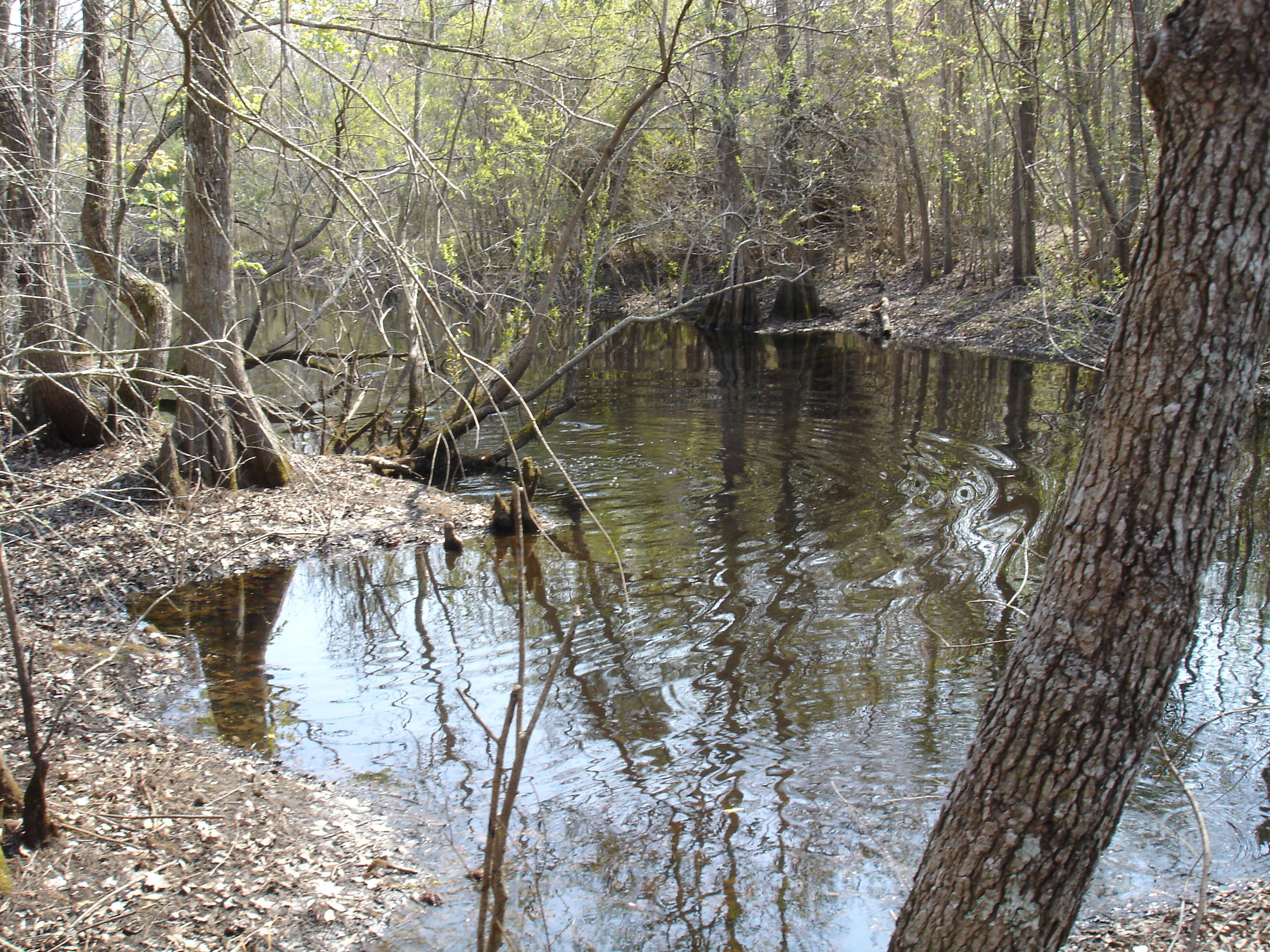 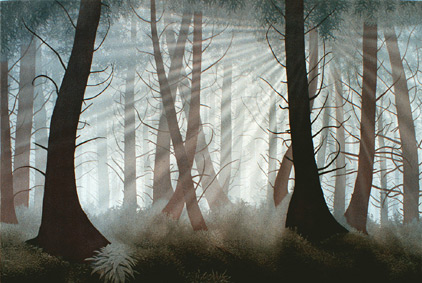 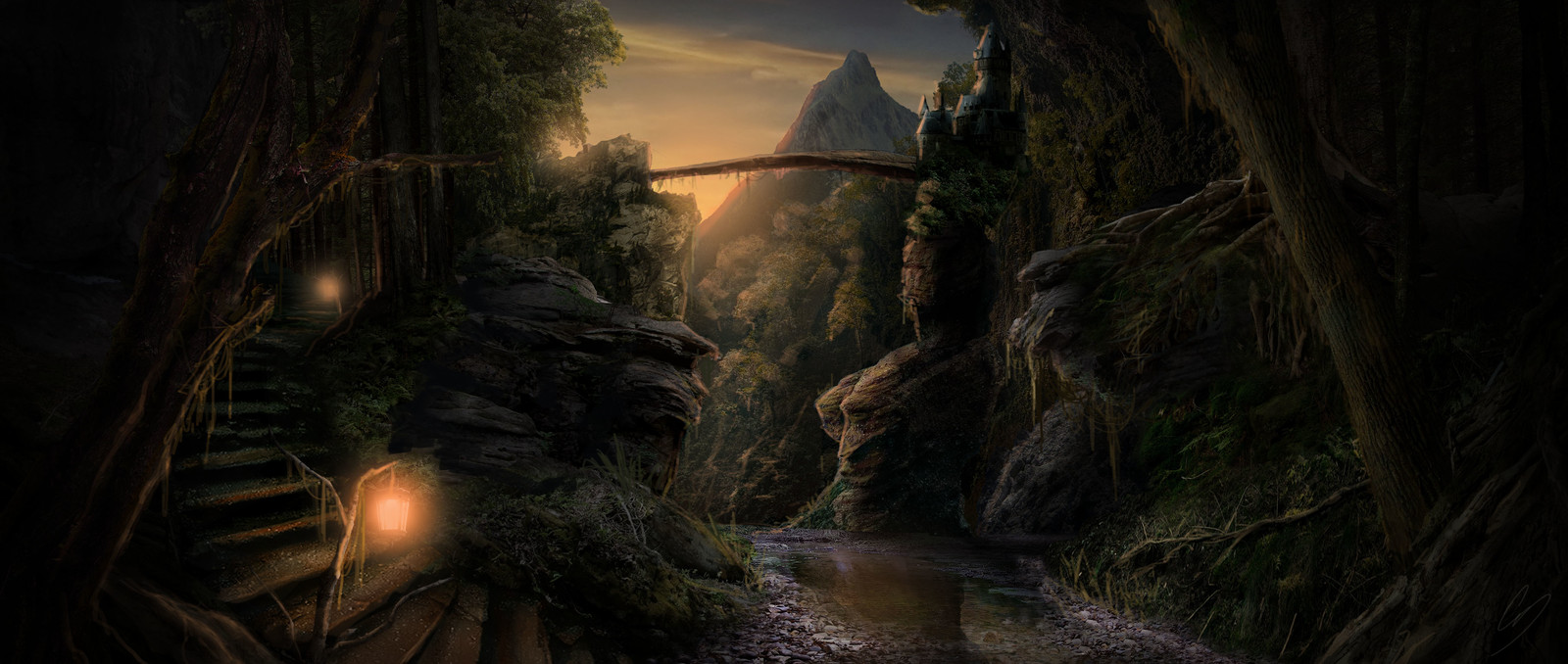 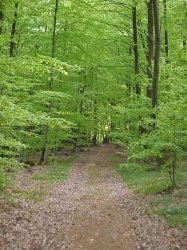 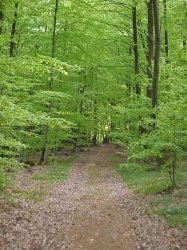 A clamorous owl that nightly hoots
starlight spangled sheen 

	Weaving spiders 

fiery glow worms’ eyes 

	A snake with enamelled skin
the woodbine the sweet honeysuckle gently entwist
a bank where the wild thyme blows

oxlips and the nodding violet grows

quite over-canopied with luscious woodbine

			apricocks and dewberries

purple grapes, green figs, and mulberries
starlight spangled sheen 
Weaving spiders 

	fiery glow worms’ eyes